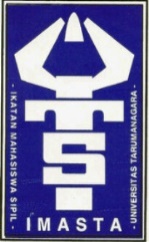 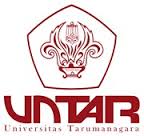 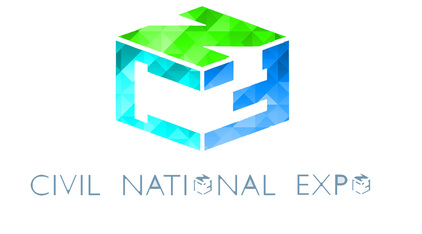 Dampak Angkutan Umum dengan Aplikasi Berbasis Teknologi Informasi terhadap Aksesibilitas
Prof. Ir. Leksmono Suryo Putranto MT, Ph.D
Guru Besar Teknik Sipil Universitas Tarumanagara
Seminar on Online Based Transportation as an Accesibility 
Enhancing Innovation in Indonesia
Sabtu, 6 Mei 2017
Mengapa Aplikasi TI Tidak Terhindarkan?
Hampir semua sisi kehidupan telah difasilitasi oleh TI (dari urusan sekuler hingga religius, dari urusan belanja dapur hingga pembelian motor gede, dari pemesanan tiket cinema hingga pemesanan paket wisata ke Siberia dll)
TI dapat mempercepat proses, mengurangi ketergantungan pada pihak lain, proses dapat dipantau realtime dll
Angkutan Umum & Aplikasi TI
Aplikasi TI bukan barang baru dalam pemesanan taksi dan penelusuran kedatangan pesanan. 
Bagaimanapun pesatnya penggunaan ponsel pintar memicu luasnya dan dalamnya ketergantungan manusia pada aplikasi TI untuk pemesanan angkutan umum
Apakah Ojek tergolong Angkutan Umum?
UU No. 22/ 2009 tidak menyebutkan sama sekali tentang peran sepeda motor untuk angkutan umum penumpang. 
Ada beberapa pasal tentang sepeda motor sebagai angkutan umum barang dan angkutan pribadi penumpang.
Jika tidak ada ketegasan mengenai hal ini, maka makin sulit menertibkannya di masa depan dan kelalaian penyediaan sistem angkutan umum penumpang yang terintegrasi terus berlanjut.
PM No. 32/2016
Peraturan Menteri Perhubungan No. 32 tahun 2016 sejatinya bertajuk Penyelenggaraan Angkutan Orang dengan Kendaraan Bermotor Umum Tidak dalam Trayek.
Hanya Pasal 40 s/d 42 yang mengatur Penyelenggaraan Angkutan Umum dengan Aplikasi berbasis Teknologi Informasi
Itupun ada pertentangan makna. Di Pasal 41 Ayat 2 Penyedia Aplikasi tidak boleh bertindak sebagai Penyelengaran Angkutan Umum. Di Pasal 42 dibuka kesempatan dualisme ini.
Apakah Taksi Dibina dengan Serius?
Porsi perizinan pada pasal-pasal PM 32/ 2016 sangatlah besar.
Ada beberapa pasal mengenai spesifikasi kendaraan, uji kendaraan bermotor, pool dan bengkel serta SIM Pengemudi.
Ada beberapa pasal mengenai kajian kebutuhan jumlah armada taksi.
Katakanlah pasal-pasal yang terbatas itu memadai, apakah ada penegakan hukum serius atas butir 2 dan adakah kajian kebutuhan jumlah armada yang komprehensif?
Taksi Reguler vs Taksi Beraplikasi TI
Jika taksi reguler saja tidak dibina dengan serius, apakah mungkin masih ada kapasitas untuk membina taksi beraplikasi TI dari sisi spesifikasi kendaraan, kelaikan kendaraan, kompetensi pengemudi?
Jika kebutuhan jumlah armada taksi reguler saja tidak direncanakan dengan baik, bagaimana menjamin bahwa keberadaan taksi beraplikasi TI tidak menambah persaingan bisnis taksi menjadi berdarah-darah?
Benarkah Taksi Berbasis Aplikasi Merebut Pasar Taksi Reguler? (1)
Ini pertanyaan yang sulit dijawab, karena belum pernah distudi secara menyeluruh.
Yang jelas tarif taksi berbasis aplikasi yang kompetitif sangat memikat konsumen. Akibat positif nya sejumlah perusahaan taksi reguler menjadi berhitung cermat dan merumuskan tarif yang lebih terjangkau konsumen.
Sejumlah pegemudi taksi reguler memilih berpindah menjadi pengemudi taksi berbasis aplikasi karena merasa punya kebebasan kerja
Benarkah Taksi Berbasis Aplikasi Merebut Pasar Taksi Reguler? (2)
Sebagian pengemudi taksi berbasis aplikasi sekedar memanfaatkan kapasitas sisa di kendaraan pribadinya untuk mengangkut penumpang, sambil berangkat kerja atau pulang kerja.
Sejumlah konsumen tetap lebih nyaman menggunakan taksi reguler dari perusahaan tertentu yang kondisi taksinya relatif lebih terawat dan pengemudinya lebih kompeten.
Taksi Berbasis Aplikasi meningkatkan Aksesibilitas?
Boleh jadi benar. Setidaknya akan memudahkan pendatang baru di suatu daerah untuk mendapatkan angkutan umum yang cukup baik untuk mencapai tujuan akhirnya.
Namun jangan dijadikan alasan untuk berhenti membangun sistem angkutan umum yang berkelanjutan dan terintegrasi
Draft Revisi PM 32/2016
Jenis angkutan sewa: Kendaraan Bermotor Umum yang memiliki tanda nomor kendaraan bermotor (TNKB) warna hitam hanya kendaraan angkutan sewa; Nomenklatur angkutan sewa khusus untuk mengakomodasi pelayanan taksi online.
Kapasitas silinder mesin kendaraan: Angkutan sewa umum minimal 1.300 cc; Angkutan sewa khusus minimal 1.000 cc
Draft Revisi PM 32/2016
Batas tarif angkutan sewa khusus: Tarif angkutan tertera pada aplikasi berbasis TI; Penentuan tarif berdasarkan tarif batas atas/ bawah; Penetapan tarif diserahkan sepenunuhnya kepada Gubernur sesuai domisili perusahaan dan Kepala BPTJ untuk wilayah Jabodetabek.
Kuota jumlah angkutan sewa khusus: Penetapan kebutuhan jumlah kendaraan dilakukan oleh Gubernur sesuai domisili perusahaan dan Kepala BPTJ untuk wilayah Jabodetabek.
Draft Revisi PM 32/2016
Kewajiban STNK berbadan hukum: Jika sebelumnya ketentuan STNK atas nama perrusahan, direvisii menjadi atas nama badan hukum. Selanjutya STNK yang masih atas nama peroraangan masih tetap berlaku sampai habis masa berlakunya. Sebelum masa peralihan STNK menjadi atas nama badan hukum harus dilampirkan akta notaris yang memuat kesediaan STNK menjadi badan hukum dan hak kepemilikan kendaraan tetap menjadi hak pribadi perorangan.
Draft Revisi PM 32/2016
Pengujian berkala (Keur): Tanda uji berkala kendaraan bermotor (keur) pertama semula dilakukan dengan cara pengetokan, disesuaikan menjadi dengan pemberian plat yang di emboss; Kendaraan bermotor yang paling lama 6 bulan sejak dikeluarkannya STNK ti dak perlu diuji keur, dapat dengan melampirkan Sertifikat Regirasi Uji Tipe (SRUT).
Pool: Persyaratan izin penyeenggaran angkutan umum semula harus memiliki pool disesuakan menjadi memiliki/ menguasai tempat penyimpanan kendaraan; Harus mampu menampung jumlah kendaraan yang dimiliki.
Draft Revisi PM 32/2016
Bengkel: Dapat menyediakan fasilitas pemeliharaan kendaraan (bengkel); atau kerjasama dengan pihak lain.
Pajak: Substansi untuk kepentingan perpajakan pada penyelenggaraan angkutan umum taksi online dikenakan terhadap perusahaan aplikasi  sesuai usul dari Ditjen Pjak
Akses Dashboard: Pokok bahasan akses dashboard merupakan ketentuan baru yang ditambahkan dalam revisi peraturan ini. Wajib memberikan akses digital dashboard kepada Dirjen Hubdat dan pemberi izin pelayanan angkutan umum. Untuk kepentingan pengawasan operasional taksi online.
Draft Revisi PM 32/2016
Sanksi: Pemberian sanksi diberikan baik pada perusahaan angkutan umum maupun perusahaan aplikasi. Sanksi atas pelanggaran perusahaan aplikasi diberikan oleh Mentri Kominfo dengan melakukan pemutusan akses (pemblokiran) sementara terhadap aplikasi sampai dengan dilakukan perbaikan.
Apa Peran Sepeda Motor?
UU No. 22/ 2009 tentang LLAJ mengizinkan angkutan umum barang dengan sepeda motor dengan sejumlah ketentuan tentang ukuran barang dan tata cara pengangkutan.
Sayangnya hal ini kurang “sexy” untuk para penyedia aplikasi TI. Jasa delivery konon hanya mencakup kurang dari 20% pedapatan GoJek.
Di Guang Zhou, ojek diberi warna menyolok dan hanya boleh dioperasikan sebagai angkutan lingkungan.